The South Carolina colony
By Gina and Genesis
Year  F                            Founding
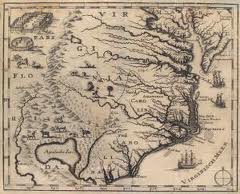 South Carolina was founded in 1663
 The founder was the Lords Proprietor
 Some colonists moved to South Carolina to get more land
Important People
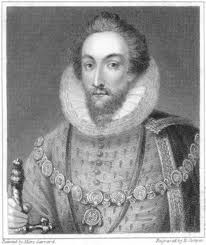 Lords Proprietor were 8 English men who discovered South Carolina
Religion
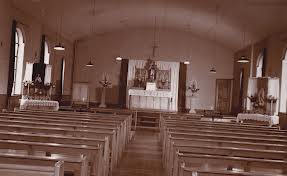 Their  religion was freedom of religion
 Catholic, Christan , Huguenots , Quakers
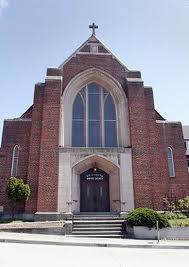 Climate , Geography, Economy
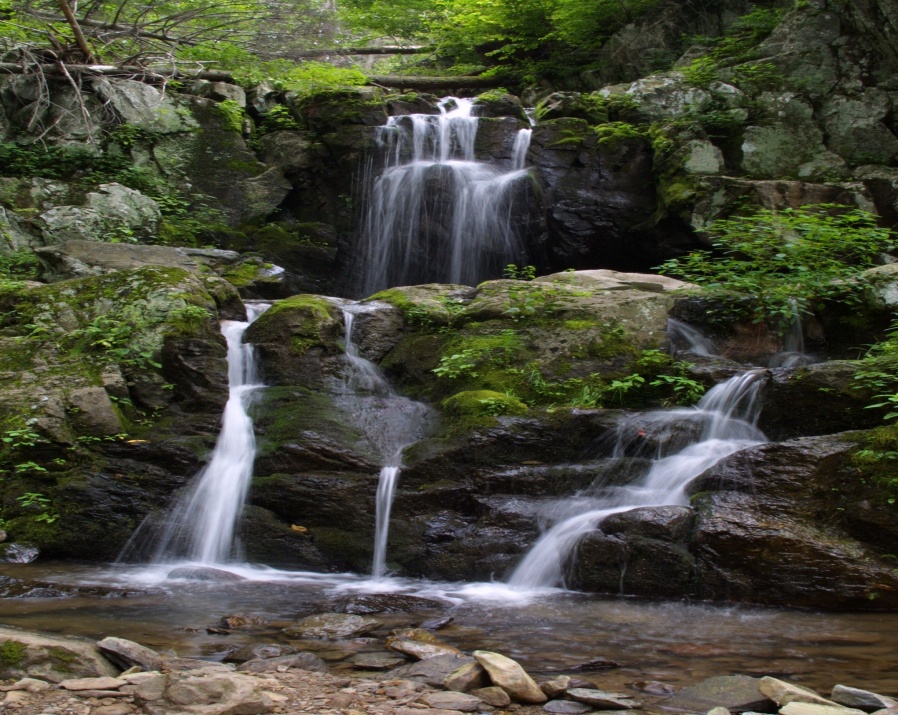 The Climate is hot and humid
 The Geography is rocky mountains, beautiful beaches, creeks, and rivers
Economy was rice, indigo, ship building, farming, and sometimes slavery
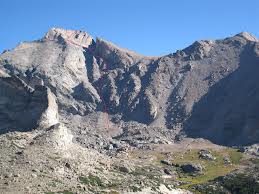 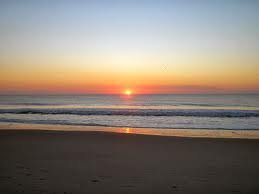 Natural Resources
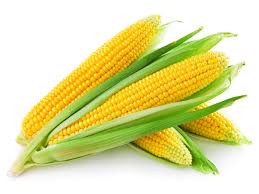 Deer, bear, fish
 they raised pigs, cattle, chickens, and turkey
 They grew corn ,melon, squash, and beans
 Wood was also a natural resources
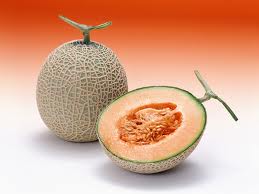 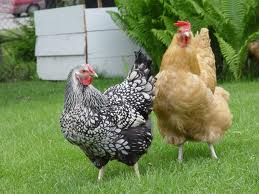 Interesting Facts
Rice called Carolina Gold
 Settlers could pay taxes with rice
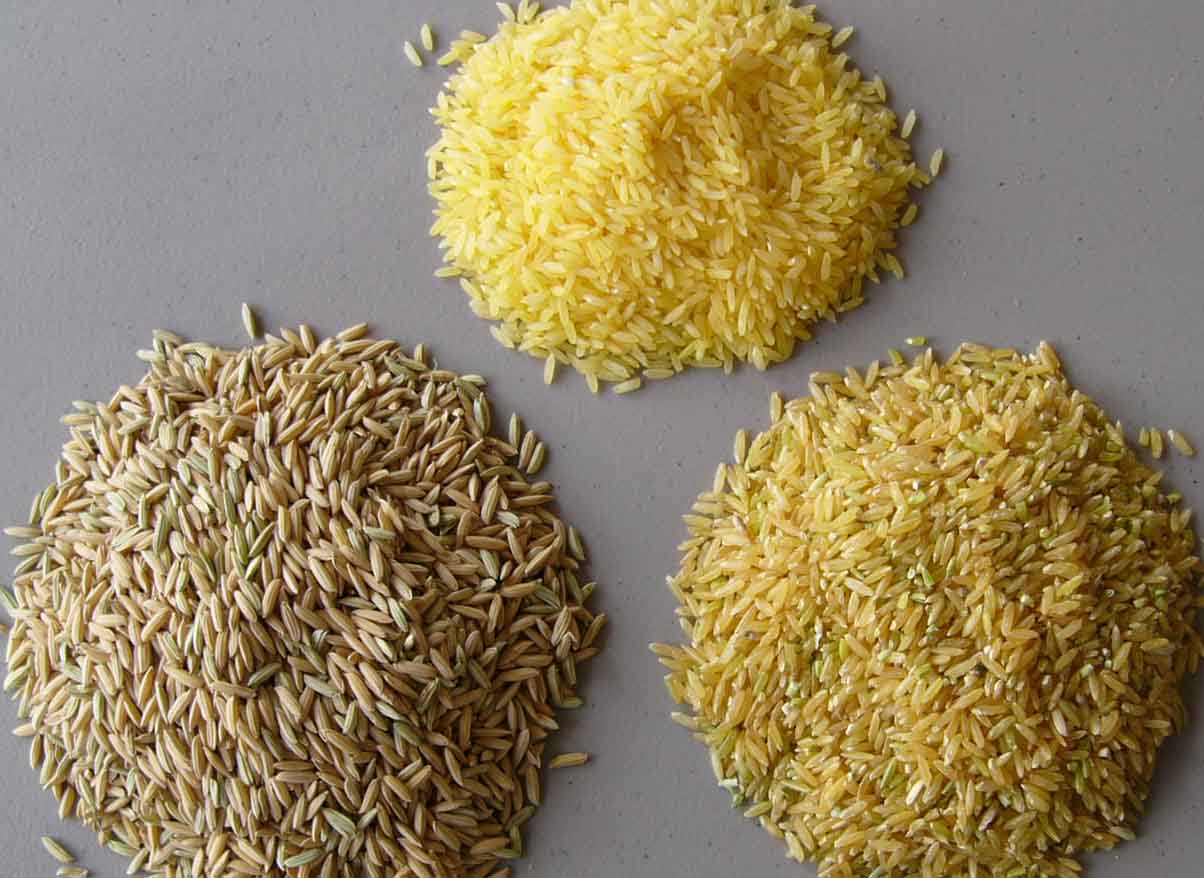 Questions
When was South Carolina found?
    What was their religion?
   What was rice called in South Carolina?
   What was the climate like?
Bibliography